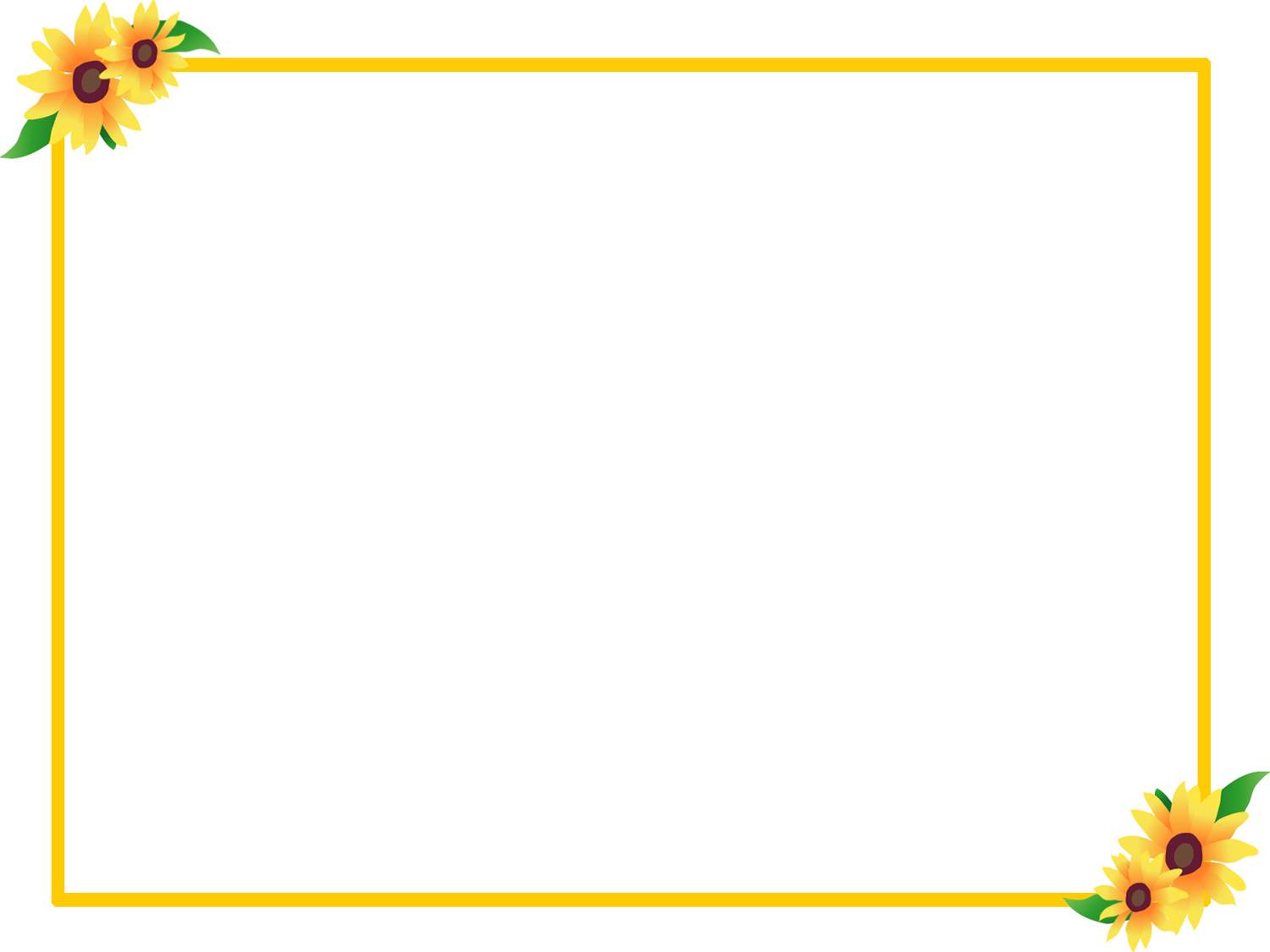 PHÒNG GIÁO DỤC VÀ ĐÀO TẠO QUẬN LONG BIÊN
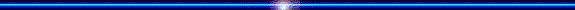 TRƯỜNG TIỂU HỌC ÁI MỘ B
Môn: Kể chuyện
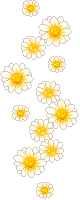 Bài 1: Lí Tự Trọng
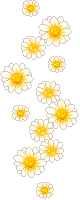 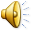 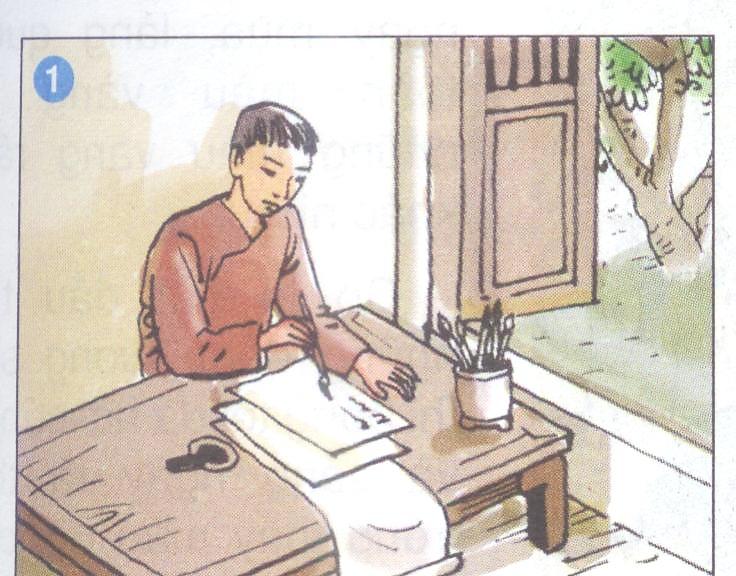 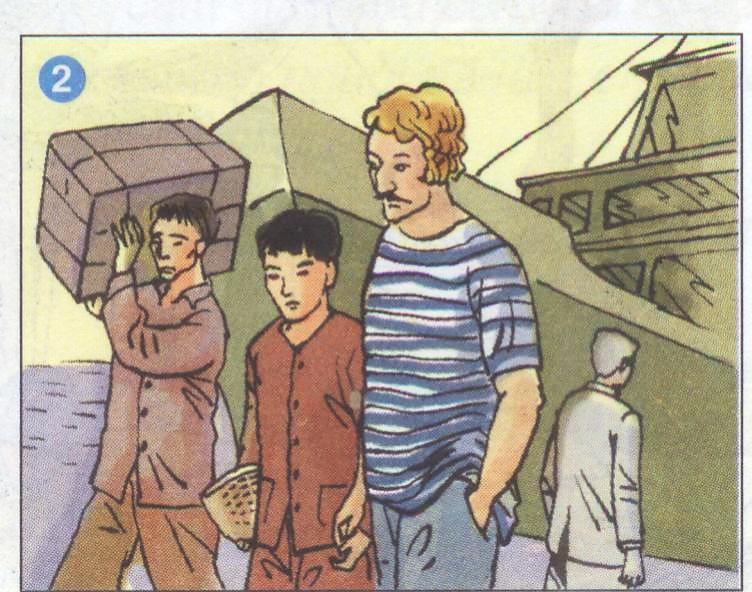 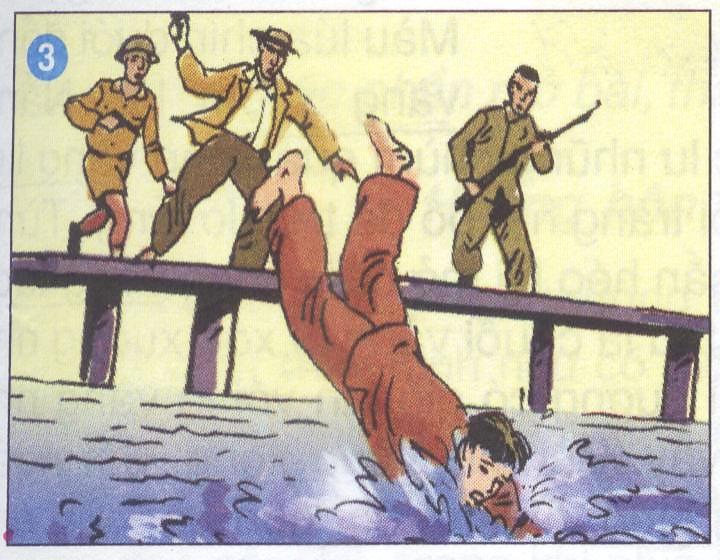 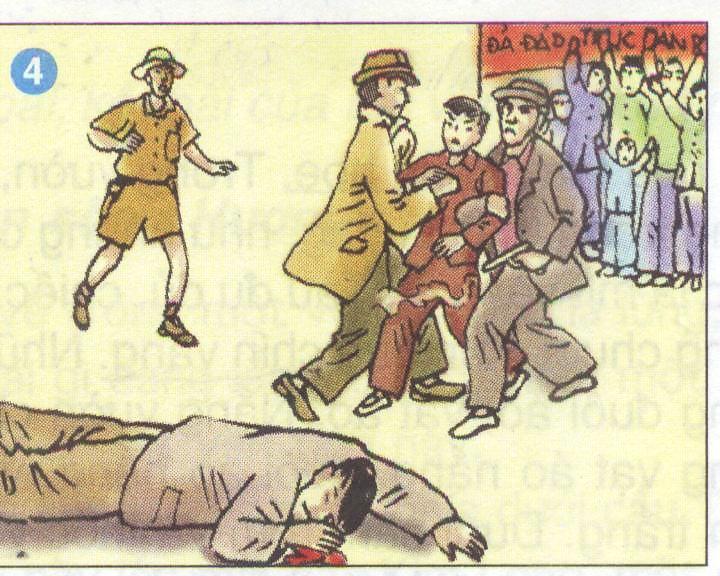 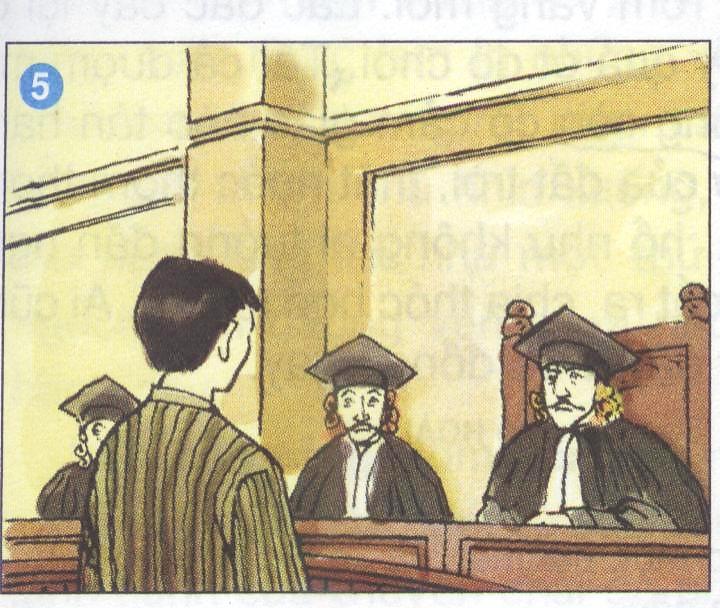 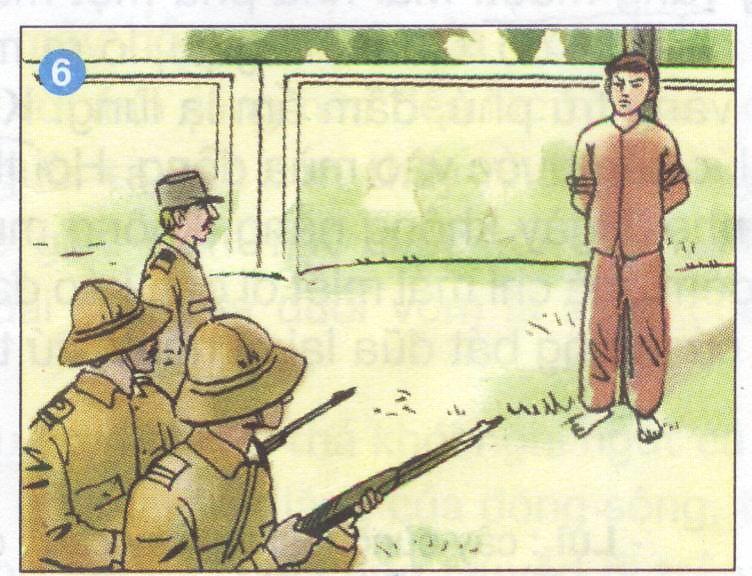 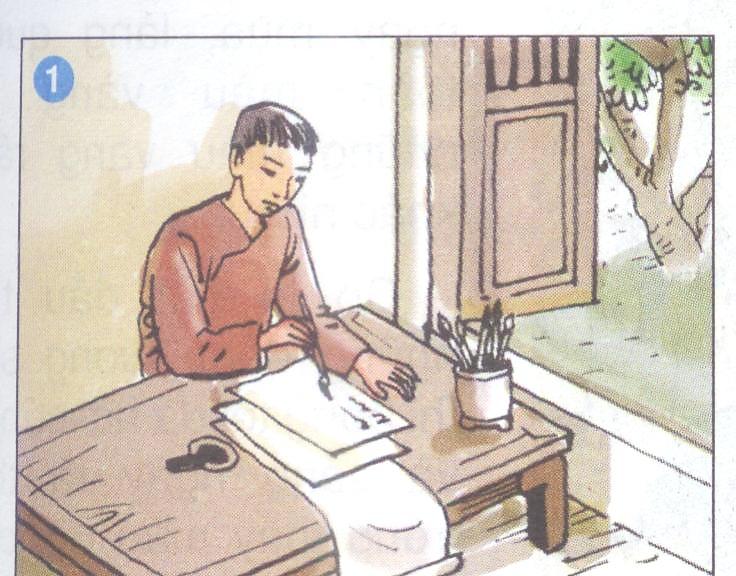 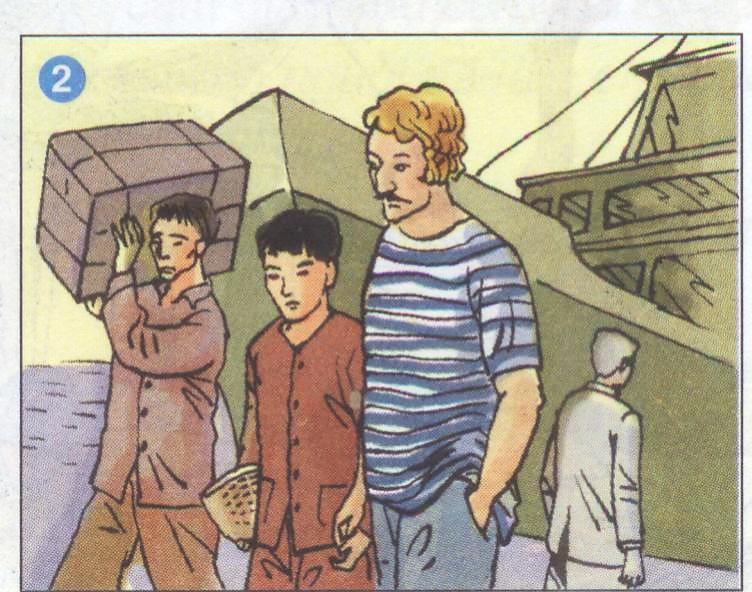 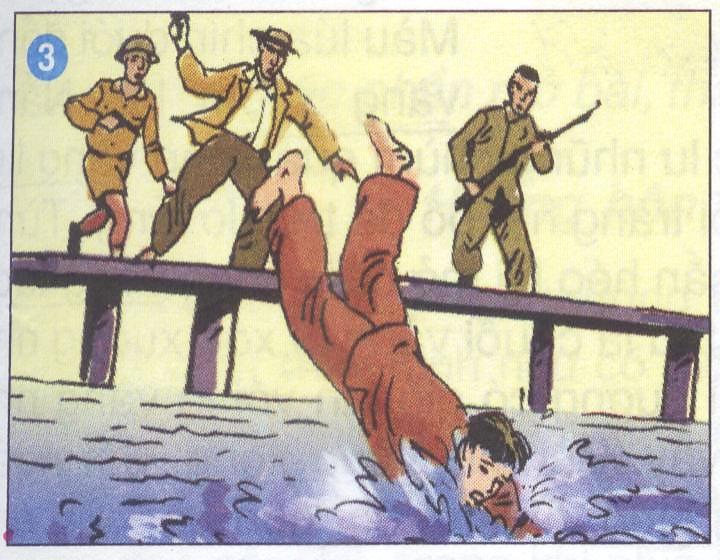 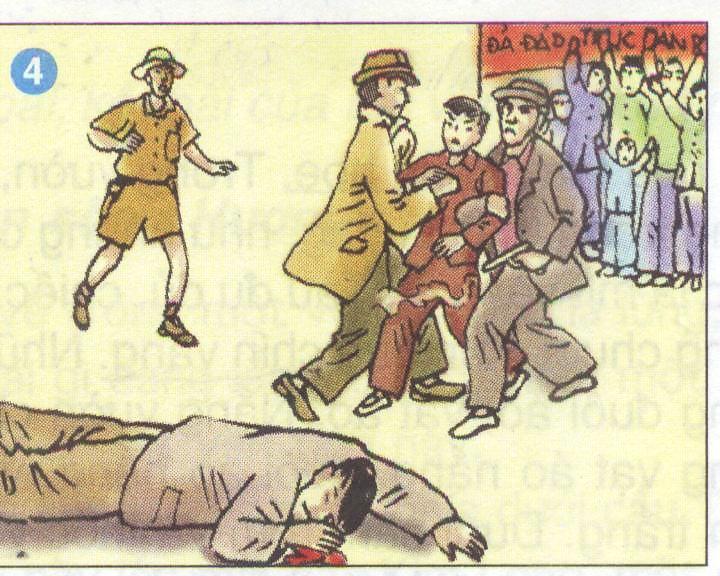 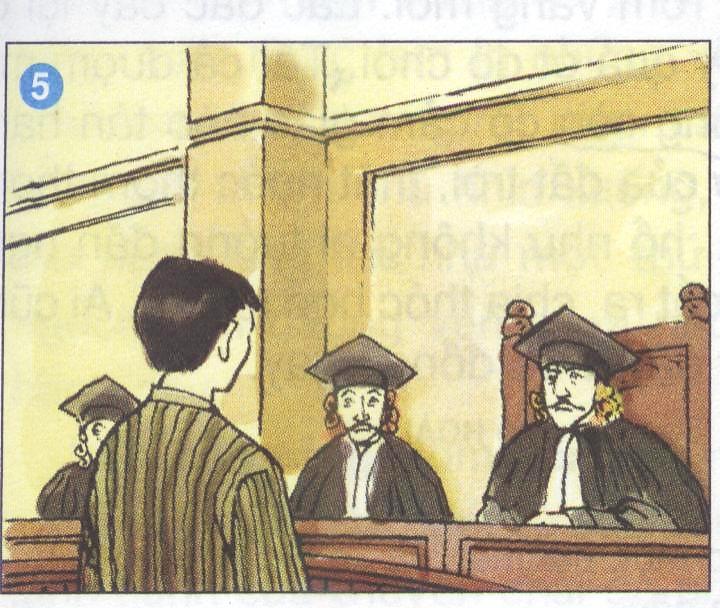 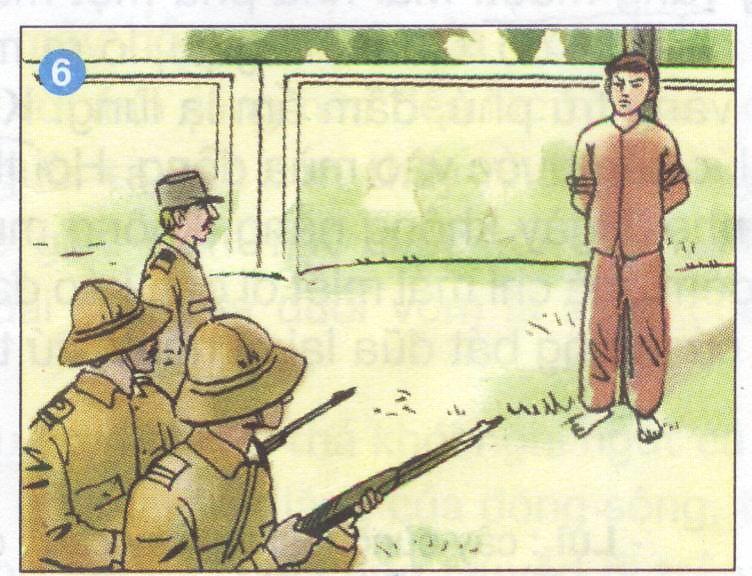 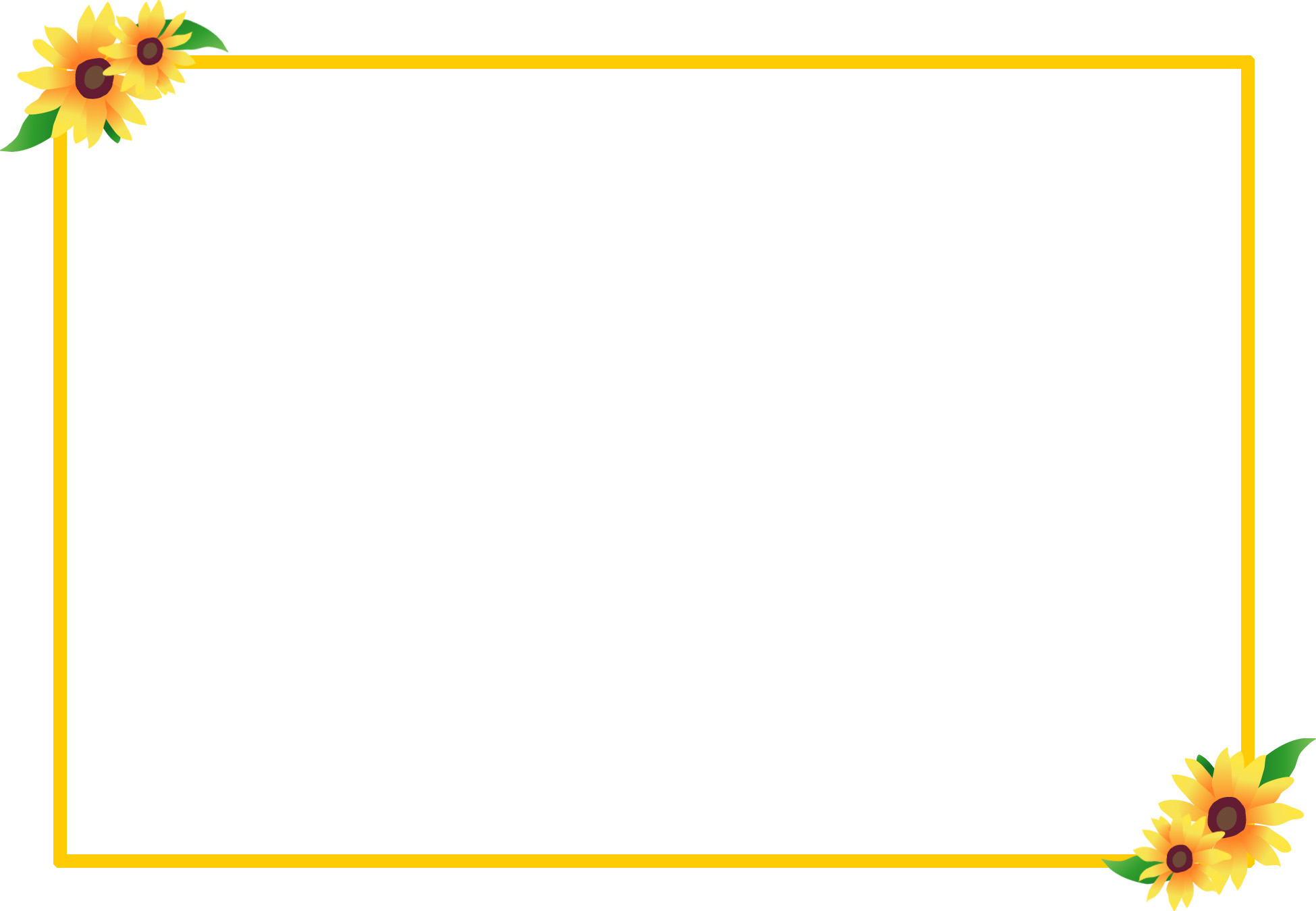 Câu chuyện có những nhân vật nào ?
 Lý Tự Trọng, luật sư, mật thám, tên đội Tây.
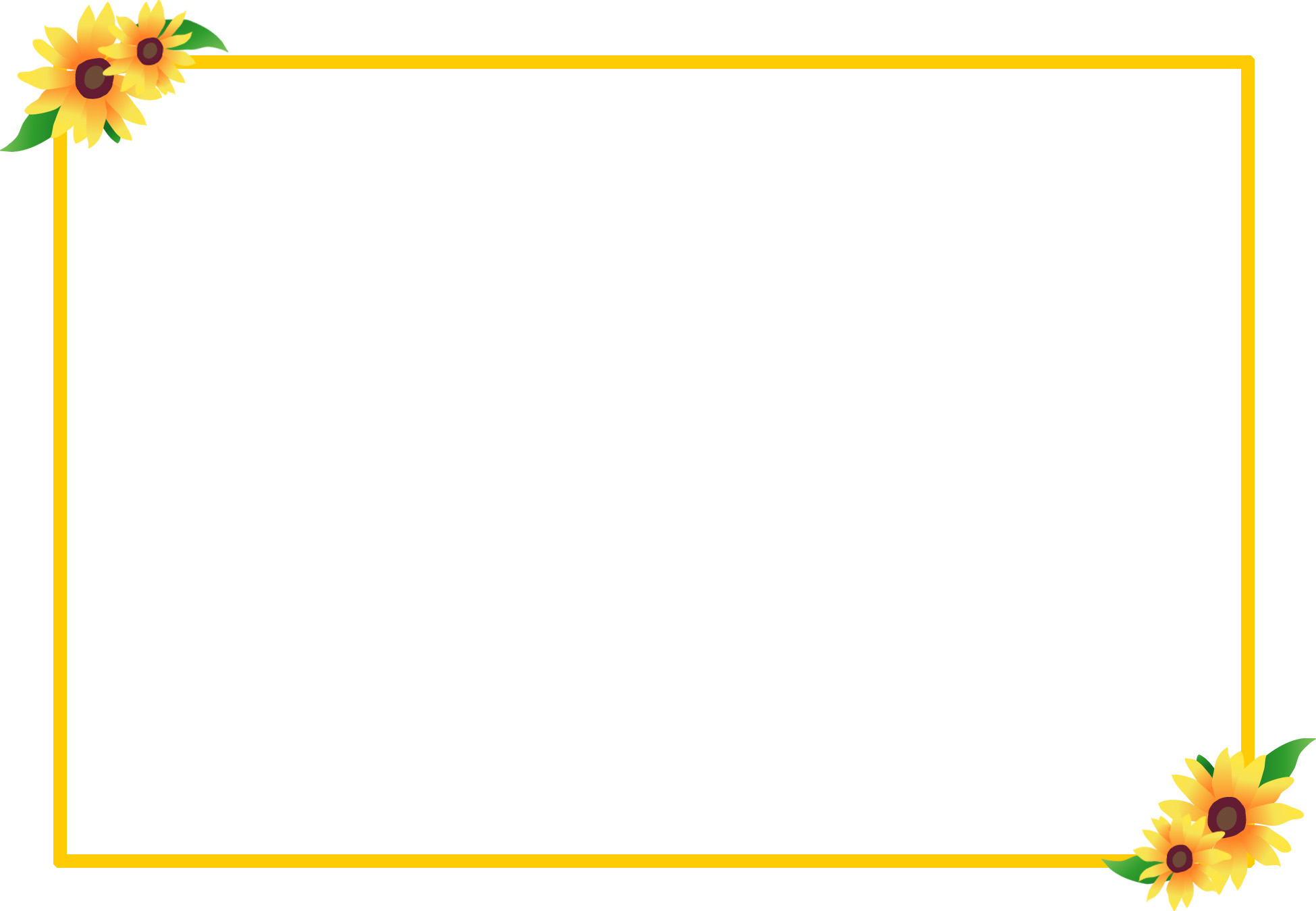 Anh Lý Tự Trọng được cử đi học nước ngoài khi nào ?
 Năm 1928.
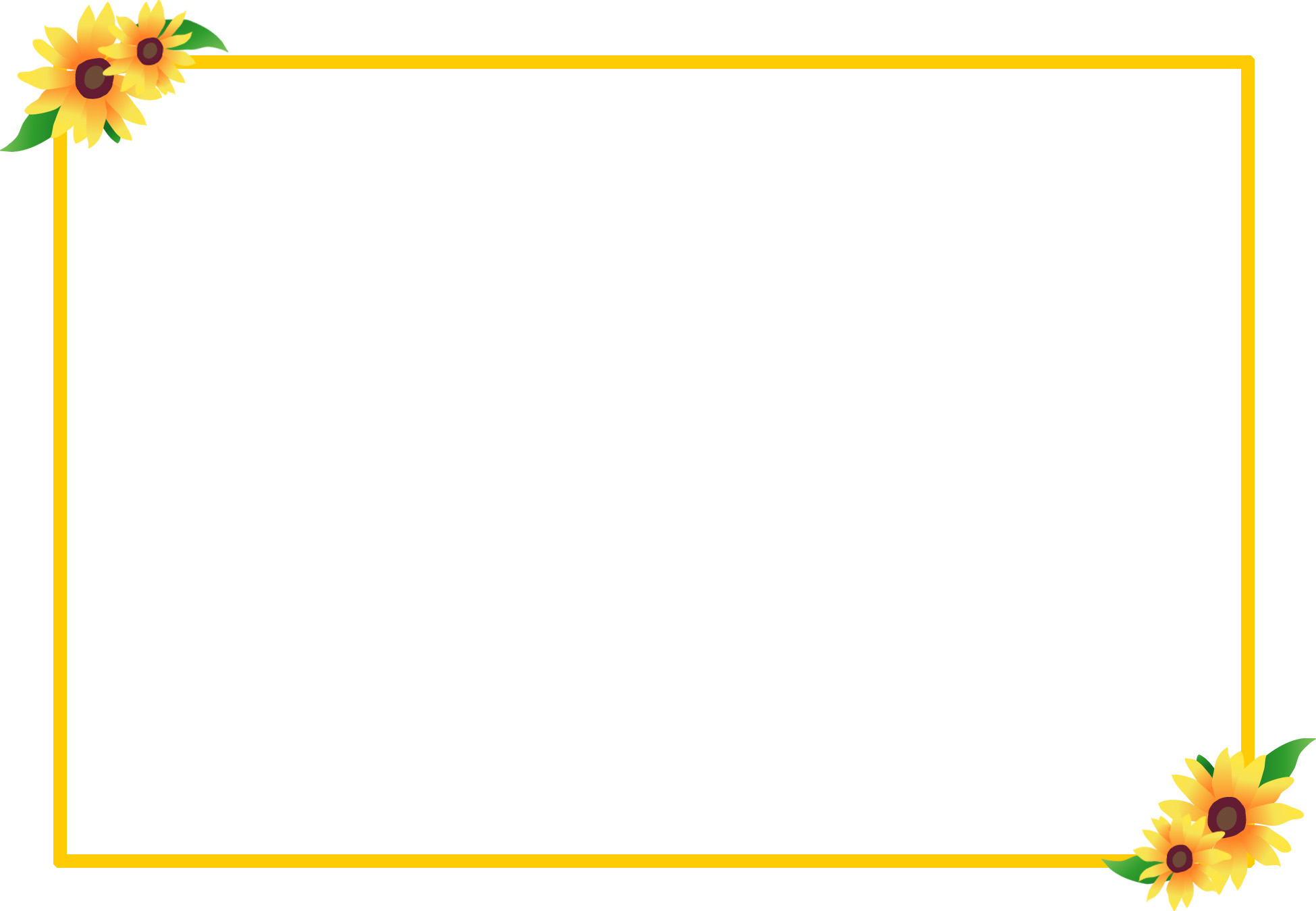 Về nước năm 1929, anh làm nhiệm vụ gì ?
 Nhiệm vụ liên lạc, chuyển và nhận thư từ, tài liệu trao đổi với các đảng bạn qua đường tàu biển.
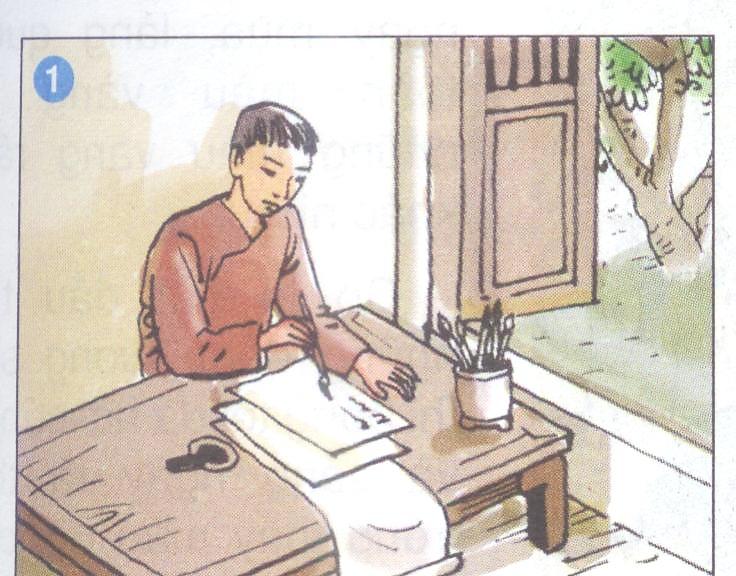 Lý Tự Trọng rất sáng dạ, được cử ra nước ngoài học tập , anh học rất khá giả , anh học nhất tiếng Trung và tiếng Anh .
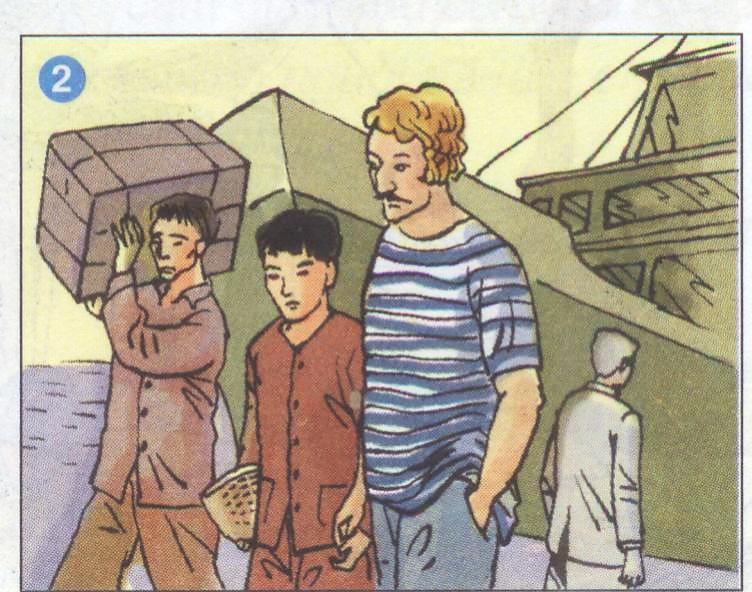 Anh được giao nhiệm vụ liên lạc khi về nước ở cảng.
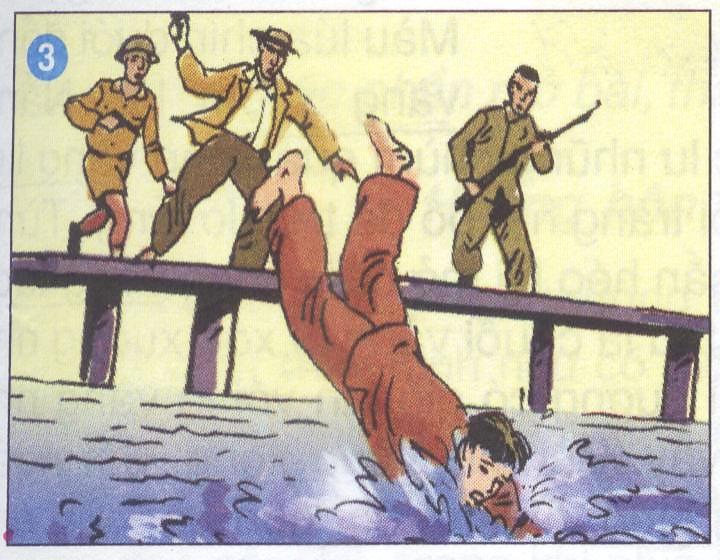 Anh rất nhanh trí, gan dạ và bình tĩnh trong công việc.
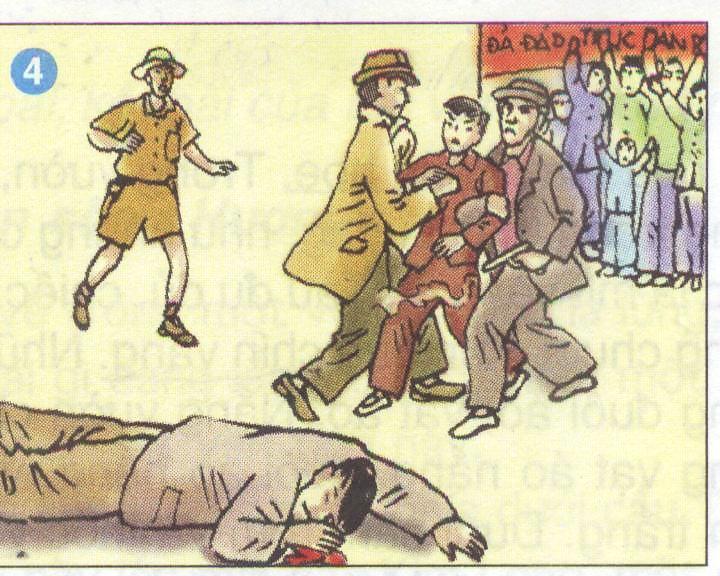 Anh đã bắn chết tên mật thám, cứu đồng chí và bị bắt.
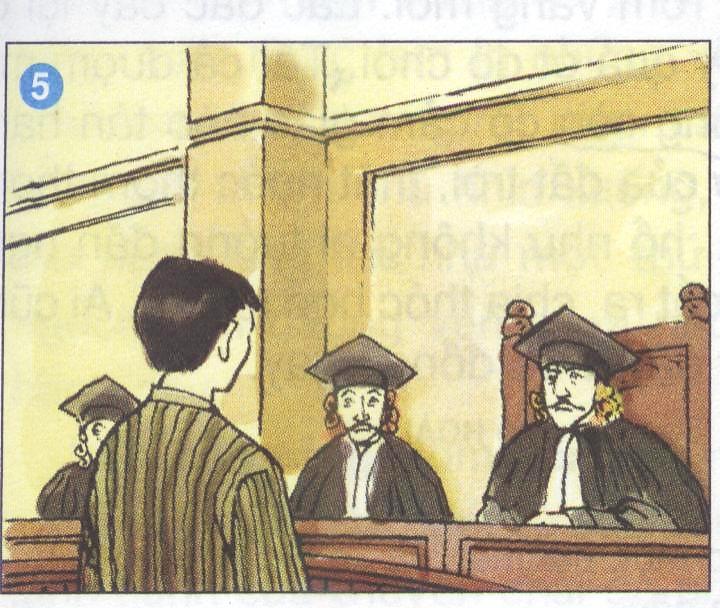 Trong toàn án, anh ngang nhiên khẳng định lí tưởng cách mạng của mình với nhân dân .
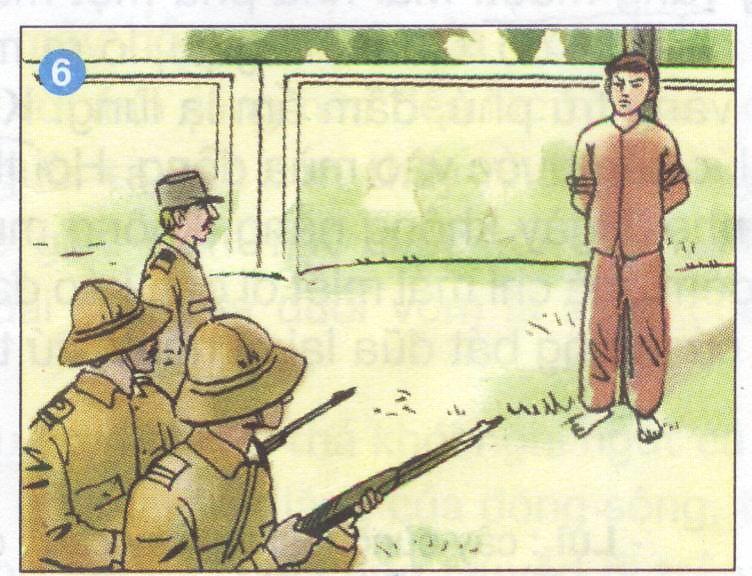 Ra pháp trường, anh hát vang bài Quốc tế ca.
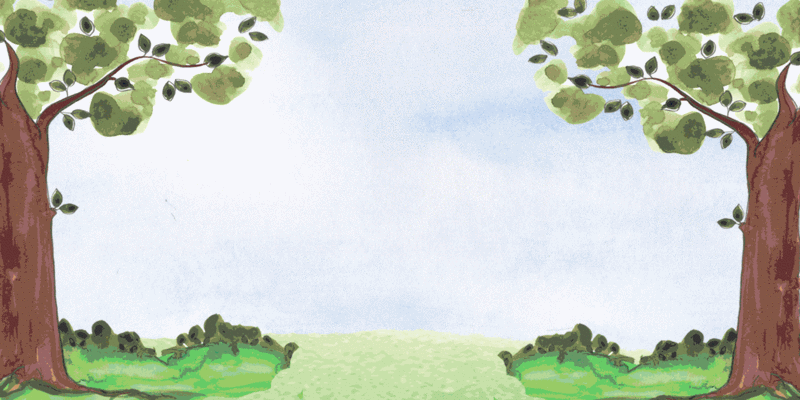 Dựa vào các tranh, kể lại câu chuyện đã được nghe.
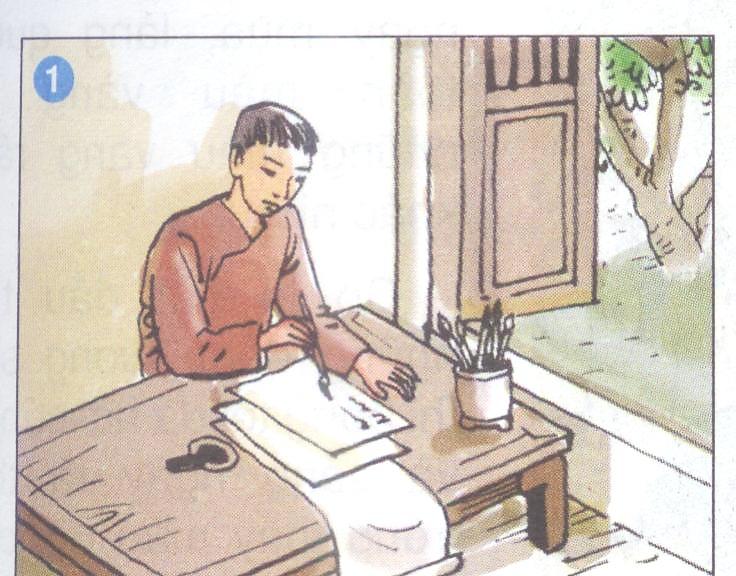 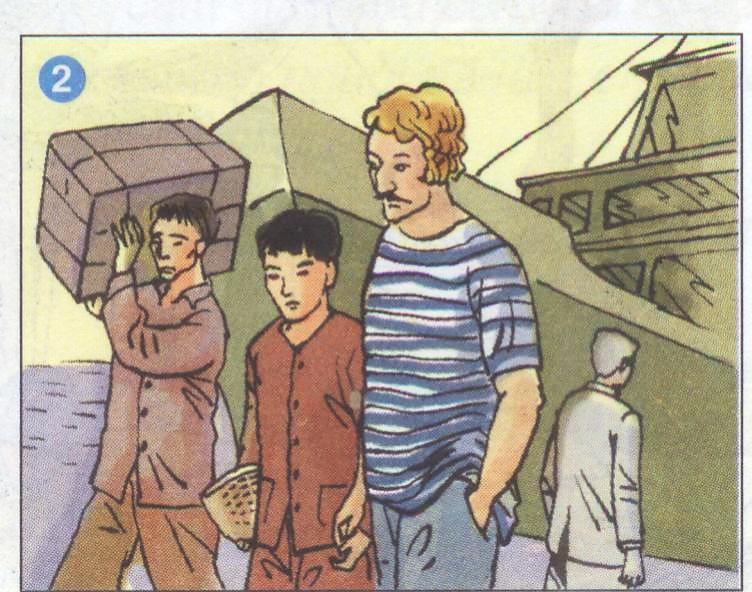 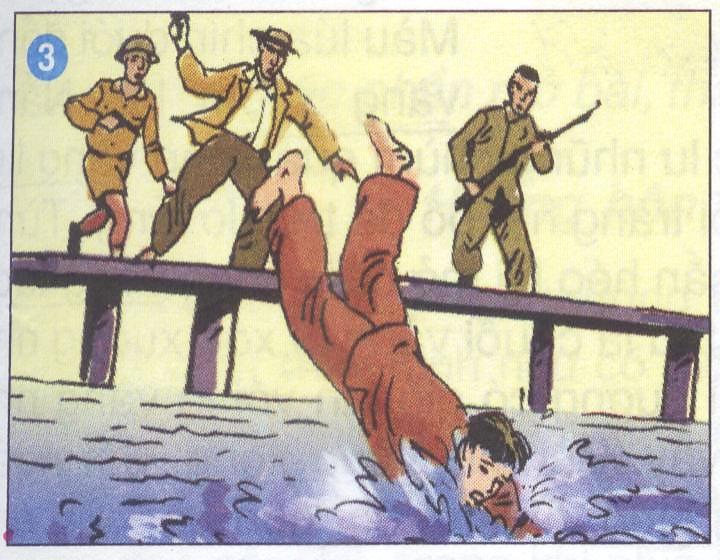 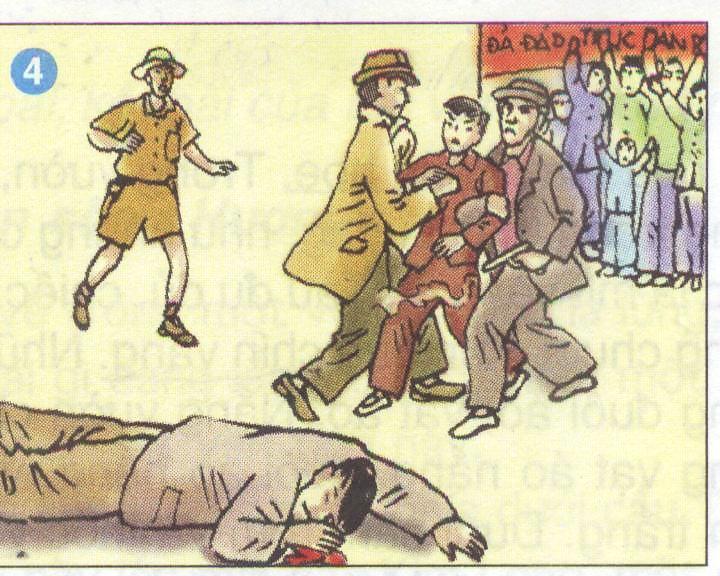 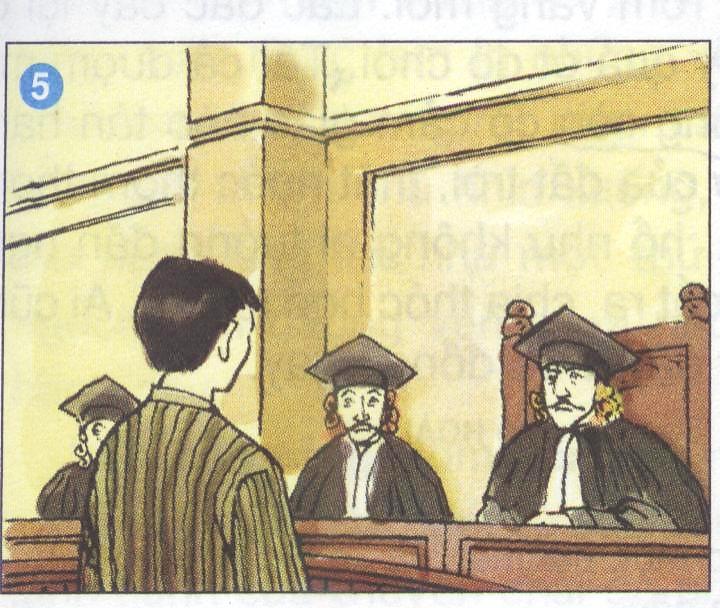 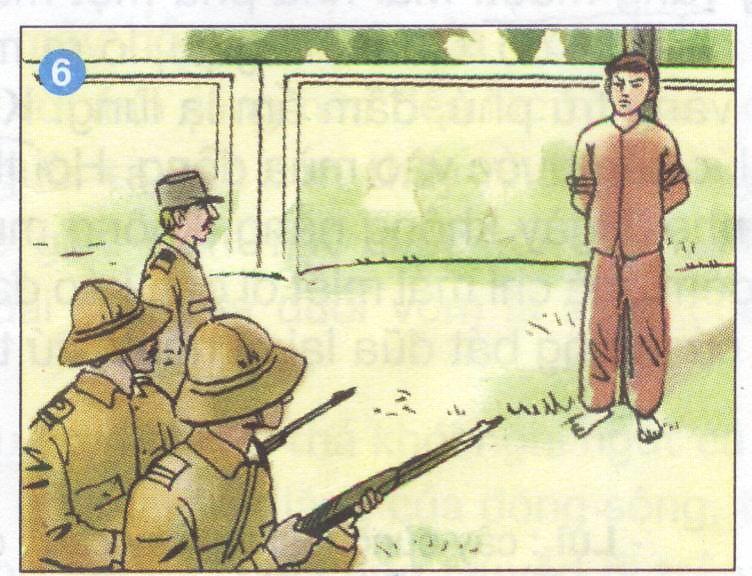 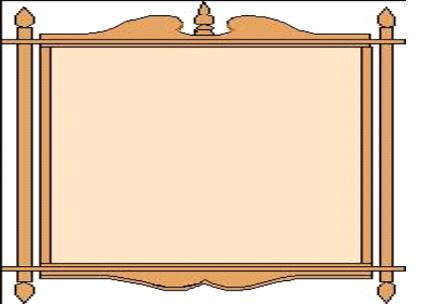 4. HỌC SINH KỂ CHUYỆN: 

( Theo nhóm đôi- Thời gian 5 phút)
NHẬN XÉT BẠN KỂ

 Giọng kể có mạch lạc, rõ ràng, diễn cảm không?
 Kể được đầy đủ các tình tiết chính không?
 Biết phối hợp lời kể với nét mặt, cử chỉ chưa?
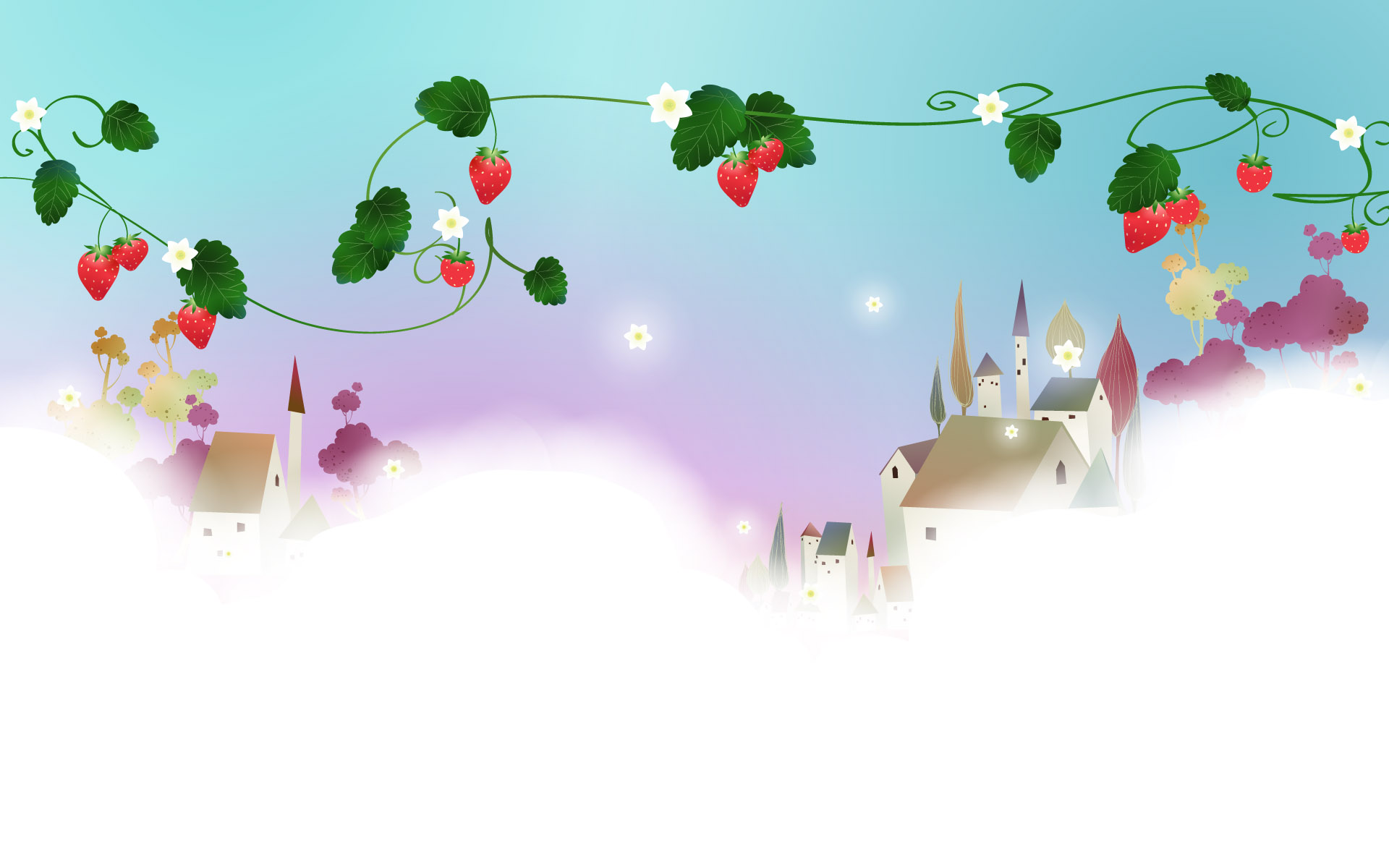 Ý nghĩa câu chuyện: Ca ngợi anh Lý Tự Trọng giàu lòng yêu nước, dũng cảm bảo vệ đồng chí, hiên ngang, bất khuất trước kẻ thù.
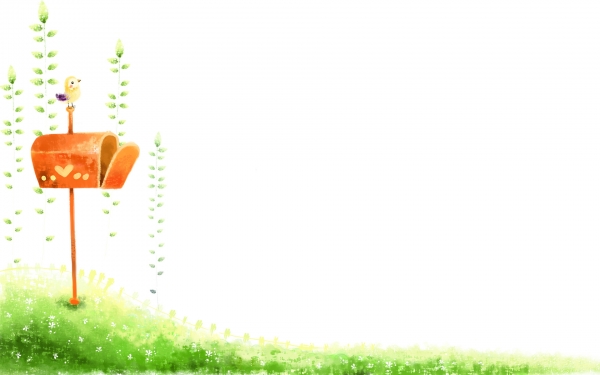 KÍNH CHÀO QUÝ THẦY CÔ
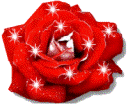 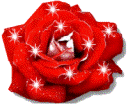